Štýly riešenia konfliktov
Korytnačka (únikový štýl)
Orientácia na seba, na výkon ⇓, orientácia na druhých, na vzťah ⇓ 
Utieka sa do svojej ulity, aby sa vyhla konfliktu. Vzdáva sa svojich cieľov a rovnako aj interpersonálnych vzťahov. Snaží sa vyhnúť konfliktu za každú cenu. Je presvedčená, že je beznádejné konflikt riešiť. Verí, že je jednoduchšie konfliktu sa vyhnúť, ako sa mu postaviť.

 Kedy je vhodné použiť tento štýl? 
- ak ide o nevýznamný konflikt a iné záležitosti sú dôležitejšie 
- ak nevidíme možnosť na uspokojenie našich záujmov
 - ak chceme nechať ľudí „vychladnúť“ a znovu získať šancu na vyjednávanie 
- ak potrebujeme získať ďalšie informácie pre efektívne riešení konfliktu 
- ak druhí majú väčšiu šancu vyriešiť konflikt efektívne
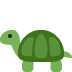 Žralok (súťaživý štýl) 🦈
Orientácia na seba, na výkon ⇑, orientácia na druhých, na vzťah ⇓ 
Pokúša sa svojich oponentov prekonať tým, že sa ich snaží primäť, aby prijali jeho riešenie, jeho hľadisko.
 Dôležité sú pre neho ciele, vzťahy majú menší význam. Snaží sa dosiahnuť svoje ciele za každú cenu. Žralok predpokladá, že konflikty vedú k tomu, že jeden je víťazom a jeden porazeným. Víťazstvo prináša žralokom pocit 87 zadosťučinenia, prehra pocit slabosti, zlyhania. Vyhrať sa snaží všetkými dostupnými prostriedkami , aj silou, napadaním, zastrašovaním.  

Kedy je vhodné použiť tento štýl? 
- ak situácia vyžaduje rýchle a rozhodné konanie
 - ak je potrebné zaviesť nepopulárne, ale dôležité opatrenia
 - proti ľuďom, ktorí zneužívajú nekompetentné jednanie
Medvedík (prispôsobivý štýl)
Orientácia na seba, na výkon⇓, orientácia na druhých, na vzťah⇑ 
Pre medvedíka sú interpersonálne vzťahy nesmierne dôležité, prajú si, aby ich druhí vnímali a mali radi. 
Myslia si, že konfliktu je lepšie vyhnúť za v záujme harmónie. Vzdávajú sa svojich vlastných cieľov, aby ochránili vzťahy.     
                                                          🧸
Kedy je vhodné použiť tento štýl? 
- ak prídeme na to, že sme sa mýlili 
- ak sú dané záležitosti pre druhých zvlášť dôležité a vedú k získaniu spolupráce 
- ak si chceme vybudovať sociálny kredit pre neskoršie záležitosti 
- ak je mimoriadne dôležité udržať stabilitu a harmóniu
Líška (kompromisný štýl) 🦊
Orientácia na seba, na výkon ⇔ orientácia na druhých, na vzťah 
Líšky sa zaujímajú o svoje vlastné ciele i o vzťahy s druhými iba do určitej miery. Hľadajú kompromis.
 Vzdávajú sa časti svojich vlastných cieľov a presvedčujú druhých, aby urobili to isté. Hľadajú také riešenie konfliktov, kde obe strany niečo získajú a niečo za to poskytnú. 
							
Kedy je vhodné použiť tento štýl?
 - ak sú ciele síce dôležité, ale nie až tak, aby sme riskovali rozvrat, alebo vynakladali neprimerané úsilie 
- ak protivníci s rovnakou pozíciou sledujú vzájomne sa vylučujúce ciele 
- k dosiahnutiu čiastkových, resp. dočasných dohôd v zložitých a komplexných záležitostiach
 - aby sme dosiahli účelné riešenie v časovom tlaku
 - ak nie sú spolupráca ani súťaženie možné
Sova (integračný štýl) 🦉
Orientácia na seba, na výkon⇑, orientácia na druhých, na vzťah⇑ 
Sovy si vysoko cenia nielen svoje vlastné ciele, ale aj vzťahy k ostatným. Konflikty chápu ako problémy, ktoré je treba riešiť. Hľadajú také riešenia, aby dosiahli uspokojenie cieľov svojich, i druhej strany. Sovy vidia konflikt ako nástroj k zlepšeniu vzťahov medzi ľuďmi tým, že dôjde k zníženiu napätia. Snažia sa o diskusiu, obojstranne výhodné riešenie a odstránenie negatívnych pocitov. 

Kedy je vhodné použiť tento štýl? 
- ak záujmy oboch strán sú natoľko dôležité, že nestačí kompromis 
- ak ide o to, aby výsledok riešenia mal dlhodobé trvanie 
- k zjednoteniu rôznorodých pohľadov
 - k spracovaniu pocitov skutočnej podstaty, ak ich doterajšia neznalosť narušovala vzťahy.
Ďakujem za pozornosť! ;)